Social Turing Tests:Crowdsourcing Sybil Detection
Gang Wang, Manish Mohanlal, Christo Wilson, Xiao Wang
Miriam Metzger, Haitao Zheng and Ben Y. Zhao 
 
Computer Science Department, UC Santa Barbara.
gangw@cs.ucsb.edu
Sybil In Online Social Networks (OSNs)
1
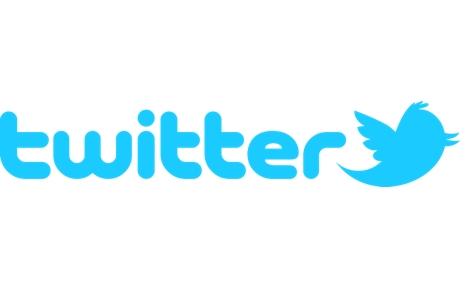 Sybil (sɪbəl): fake identities controlled by attackers
Friendship is a pre-cursor to other malicious activities
Does not include benign fakes (secondary accounts)

Research has identified malicious Sybils on OSNs
Twitter [CCS 2010]
Facebook [IMC 2010]
Renren [IMC 2011], Tuenti [NSDI 2012]
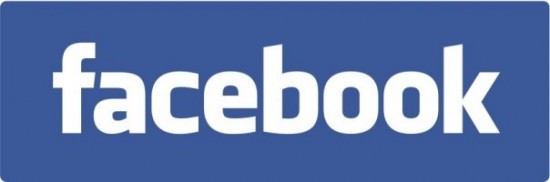 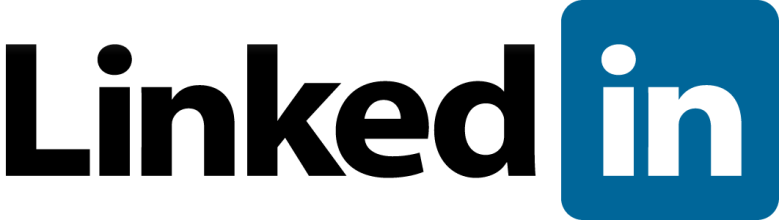 Real-world Impact of Sybil (Twitter)
2
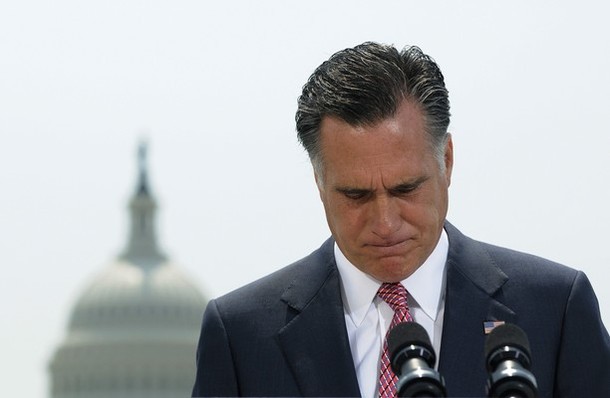 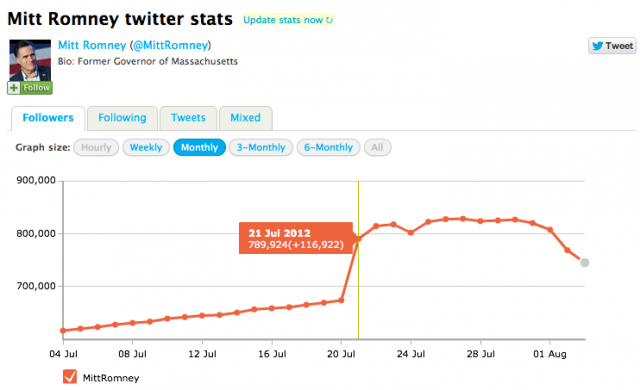 900K
    800K
   700K
Followers
Jul-4   Jul-8    Jul-12   Jul-16   Jul-20   Jul-24  Jul-28  Aug-1
Russian political protests on Twitter (2011) 
25,000 Sybils sent 440,000 tweets
Drown out the genuine tweets from protesters
July 21st
100,000 new followers in 1 day
4,000 new followers/day
Security Threats of Sybil (Facebook)
3
Large Sybil population on Facebook
August 2012: 83 million (8.7%)
Sybils are used to:
Share or Send Spam
Theft of user’s personal information
Fake like and click fraud
Malicious URL
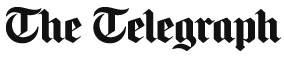 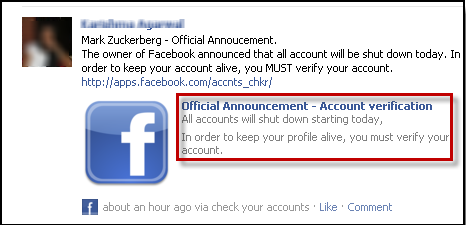 50 likes per dollar
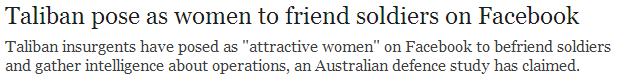 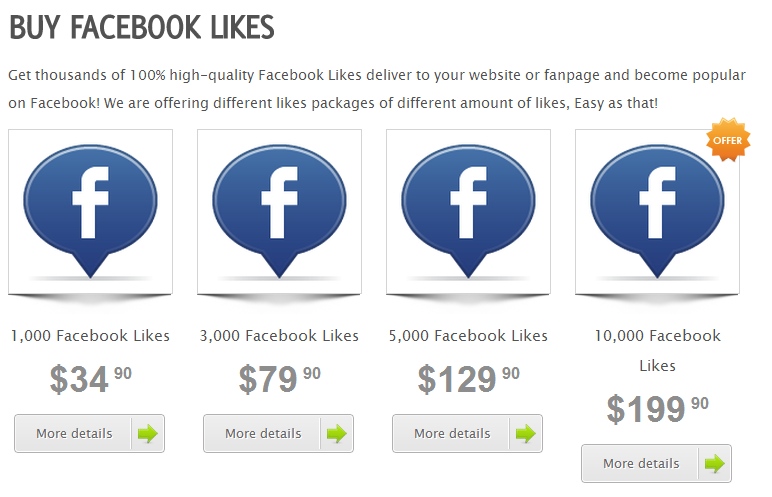 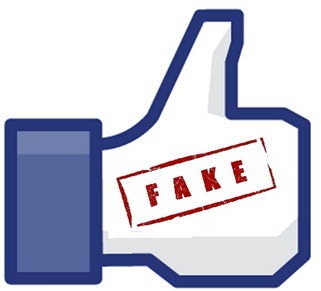 Community-based Sybil Detectors
4
Prior work on Sybil detectors
SybilGuard [SIGCOMM’06], SybilLimit [Oakland '08], SybilInfer [NDSS’09]
Key assumption: Sybils form tight-knit communities
Sybils have difficulty “friending” normal users?
Do Sybils Form Sybil Communities?
5
5
Measurement study on Sybils in the wild [IMC’11]
Study Sybils in Renren (Chinese Facebook)
Ground-truth data on 560K Sybils collected over 3 years
Sybil components: sub-graphs of connected Sybils
Sybil components are internally sparse
Not amenable to community detection
New Sybil detection system is needed
Detect Sybils without Graphs
6
Anecdotal evidence that people can spot Sybil profiles
75% of friend requests from Sybils are rejected
Human intuition detects even slight inconsistencies in Sybil profiles

Idea: build a crowdsourced Sybil detector
Focus on user profiles
Leverage human intelligence and intuition

Open Questions
How accurate are users? 
What factors affect detection accuracy?
How can we make crowdsourced Sybil detection cost effective?
Outline
7
Introduction
User Study
Feasibility Experiment
Accuracy Analysis
Factors Impacting User Accuracy
Scalable Sybil Detection System
Conclusion
Details in Paper
User Study Setup*
8
User study with 2 groups of testers on 3 datasets
2 groups of users
Experts – Our friends (CS professors and graduate students)
Turkers – Crowdworkers from online crowdsourcing systems
3 ground-truth datasets of full user profiles 
Renren – given to us by Renren Inc.
Facebook US and India – crawled
Sybils profiles – banned profiles by Facebook
Legitimate profiles – 2-hops from our own profiles
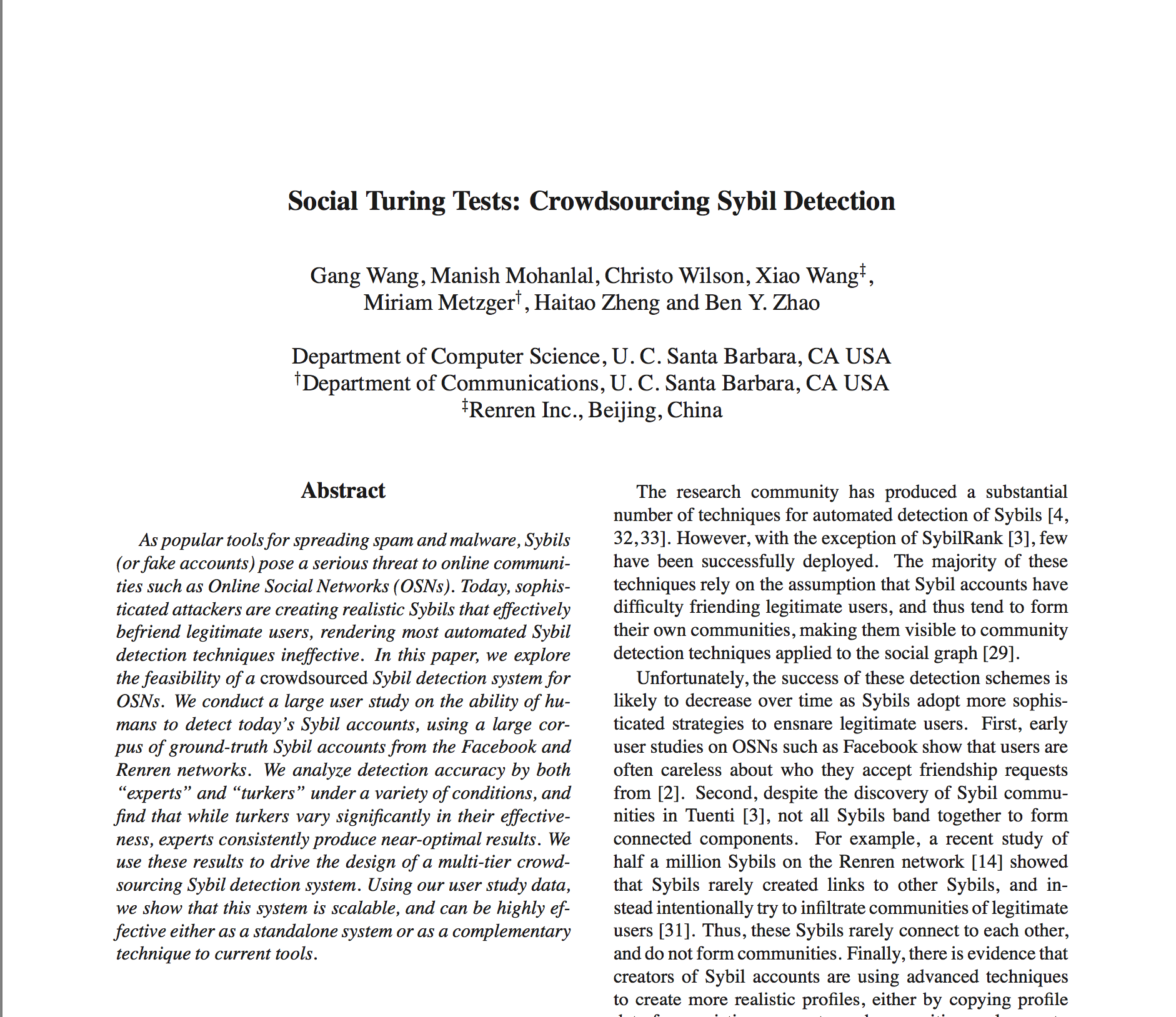 Data collection details
*IRB Approved
Classifying 
Profiles
Real or fake?
Browsing
Profiles
Why?
Navigation Buttons
Screenshot of Profile
(Links Cannot be Clicked)
9
Experiment Overview
10
More Profiles per Experts
Individual Tester Accuracy
11
Much Lower Accuracy
Experts prove that humans can be accurate
Turkers need extra help…
Excellent!
80% of experts have >80% accuracy!
Wisdom of the Crowd
12
Is wisdom of the crowd enough?

Majority voting
Treat each classification by each tester as a vote
Majority vote determines final decision of the crowd

Results after majority voting (20 votes)
Both Experts and Turkers have almost zero false positives
Turker’s false negatives are still high
US (19%), India (50%), China (60%)
False positive rates are excellent
What can be done to improve turker accuracy?
Eliminating Inaccurate Turkers
Dramatic Improvement
Removing inaccurate turkers can effectively reduce false negatives!
13
Outline
14
Introduction
User Study
Scalable Sybil Detection System
System Design
Trace-driven Simulation
Conclusion
A Practical Sybil Detection System
15
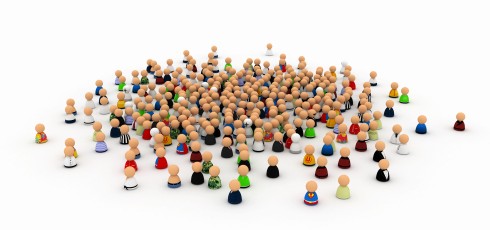 Scalability
Must scale to millions of users
High accuracy with low costs
Preserve user privacy when giving data to turkers
Details in Paper
Key insight to designing our system
Accuracy in turker population highly skewed
Only 10% turkers > 90% accurate
CDF (%)
Accuracy (%)
System Architecture
Maximize Utility of 
High Accuracy Turkers
16
Crowdsourcing Layer
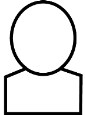 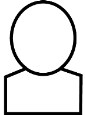 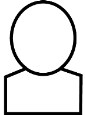 Rejected!
OSN Employees
Very Accurate
 Turkers
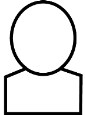 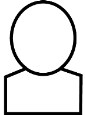 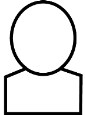 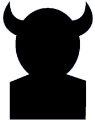 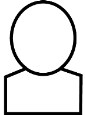 Turker
Selection
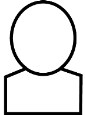 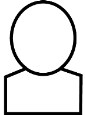 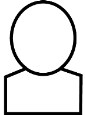 Accurate Turkers
Sybils
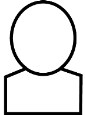 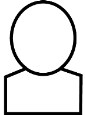 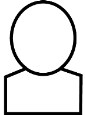 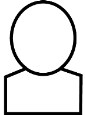 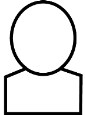 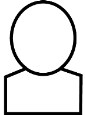 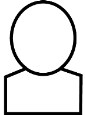 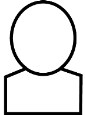 All Turkers
Continuous Quality Control
Locate Malicious Workers
Heuristics
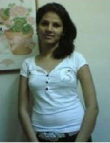 Social Network
User Reports
Suspicious Profiles
Flag Suspicious Users
Trace Driven Simulations
Simulation on 2000 profiles
Error rates drawn from survey data
Calibrate 4 parameters to:
Minimize false positives & false negatives
Minimize votes per profile (minimize cost)
17
Very Accurate
 Turkers
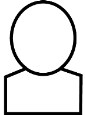 Results (Details in Paper)
Average 6 votes per profile
<1% false positives
<1% false negatives
Results++
Average 8 votes per profile
<0.1% false positives
<0.1% false negatives
Accurate Turkers
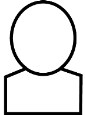 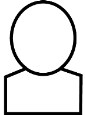 Estimating Cost
18
Estimated cost in a real-world social networks: Tuenti
12,000 profiles to verify daily
14 full-time employees
Annual salary 30,000 EUR* (~$20 per hour)  $2240 per day 

Crowdsourced Sybil Detection
20sec/profile, 8 hour day  50 turkers
Facebook wage ($1 per hour)  $400 per day
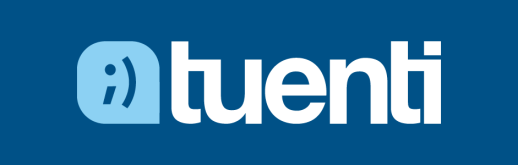 Cost with malicious turkers
25% of turkers are malicous 
$504 per day
Augment existing automated systems
*http://www.glassdoor.com/Salary/Tuenti-Salaries-E245751.htm
Conclusion
19
Designed a crowdsourced Sybil detection system
False positives and negatives <1%
Resistant to infiltration by malicious workers
Low cost

Currently exploring prototypes in real-world OSNs
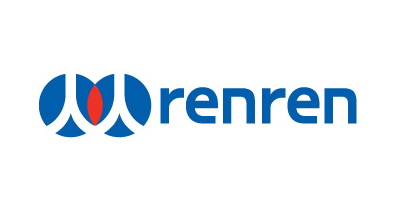 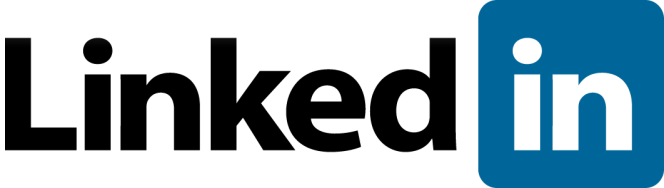 Questions?
20
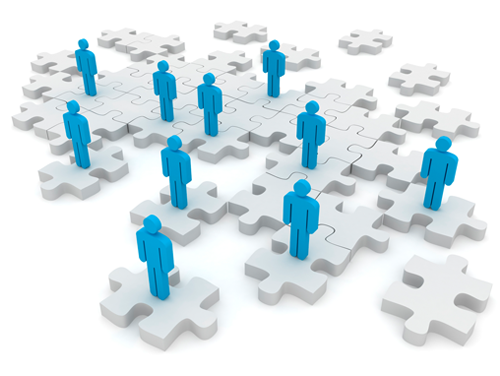 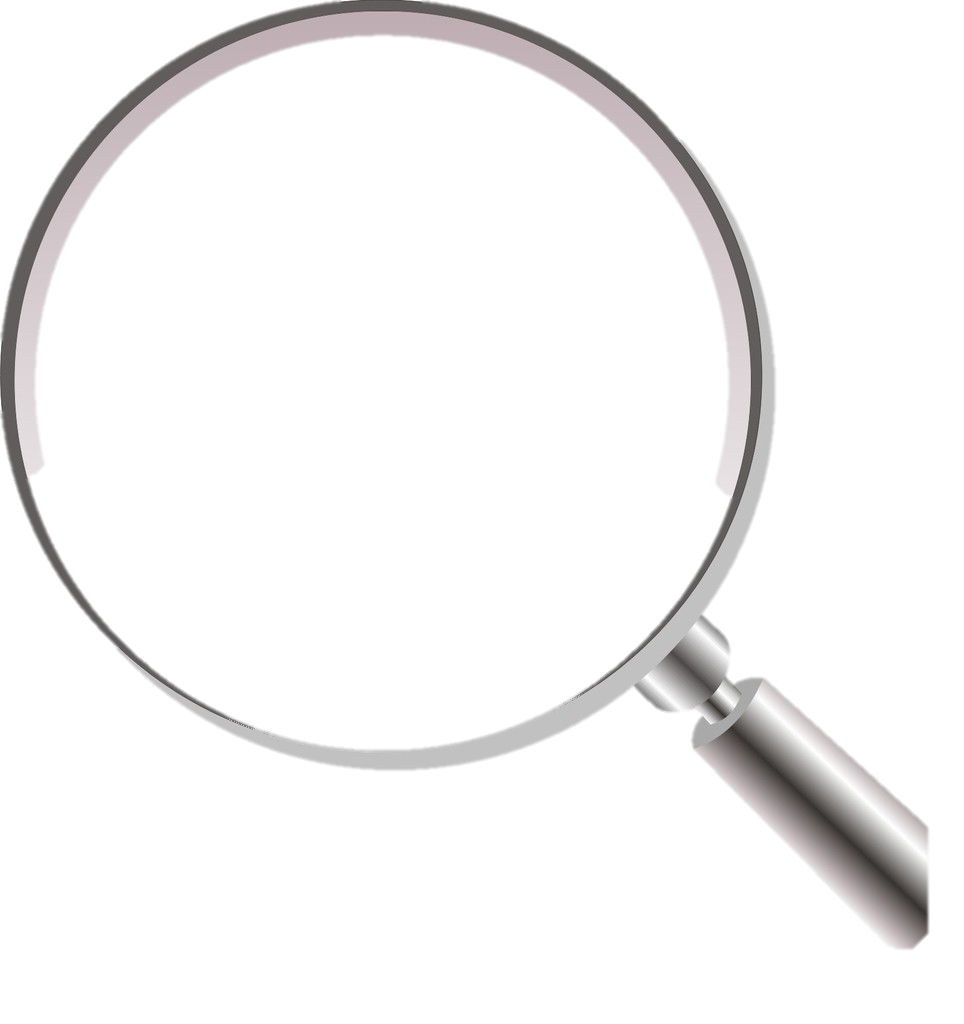 Thank you!